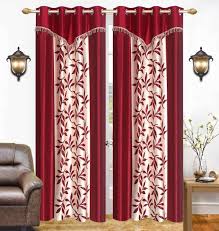 Welcome to English Class
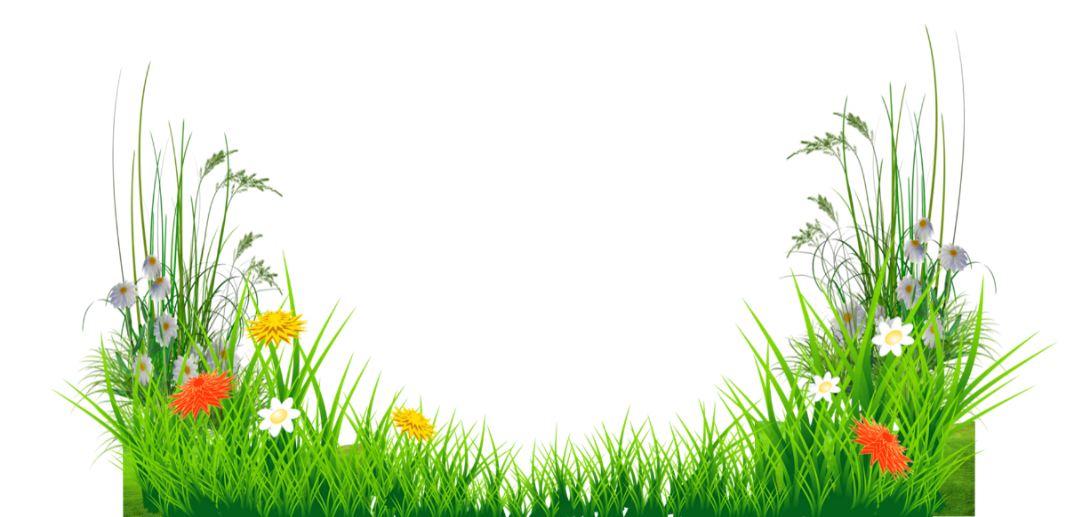 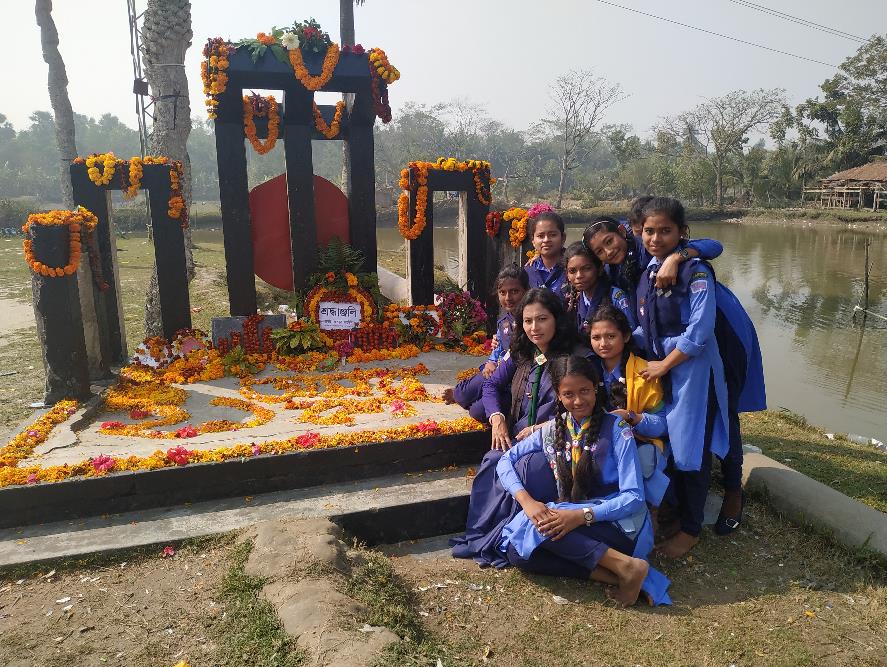 [Speaker Notes: Welcome slide. This picture is related to the topic. So I have chosen it. Teacher may change it if he wants.]
Teacher information
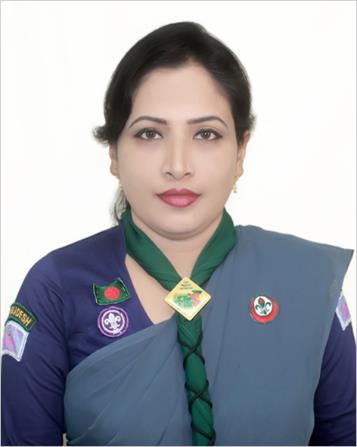 Sunayana Roy
Assistant teacher
Goalmath Secondary Girls School
Kachua, Bagerhat.
somabgt@gmail.com
Class information
Class    : Ten
Subject : English 1st paper
Time: 50 min.
Date : 05/01/2020
A.Look at the pictures and  say what about it .
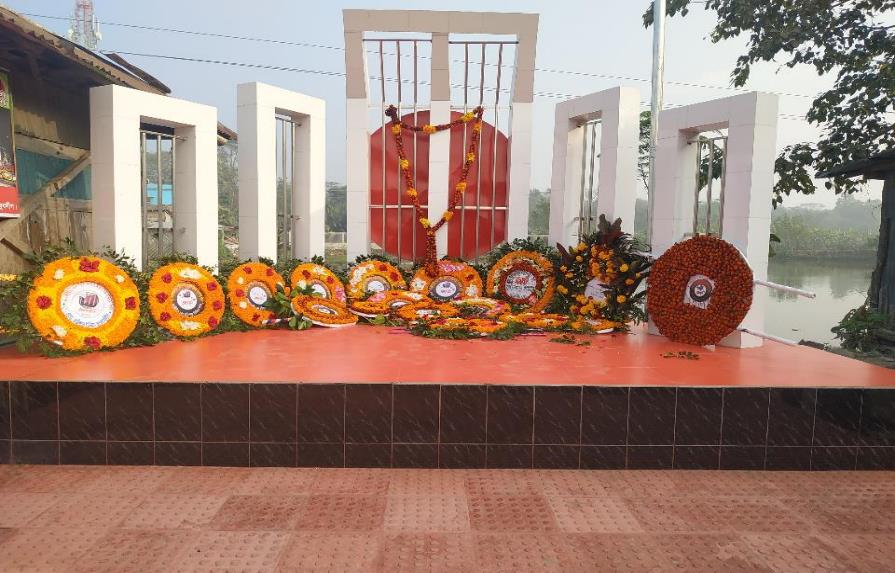 1. What is the picture about?
2. Where do you think it is?
3. Why was it built?
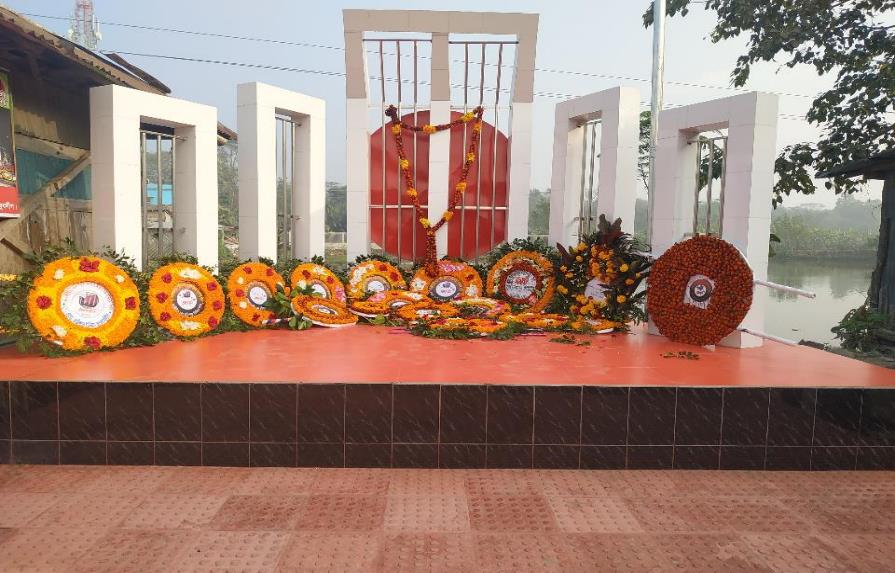 1. The picture is about “Shahid Minar.”
2. I think it is in near Dhaka Medical College.
3. It was build to honour and commemorate the sacrifices of the language martyrs
Lesson Diclaration
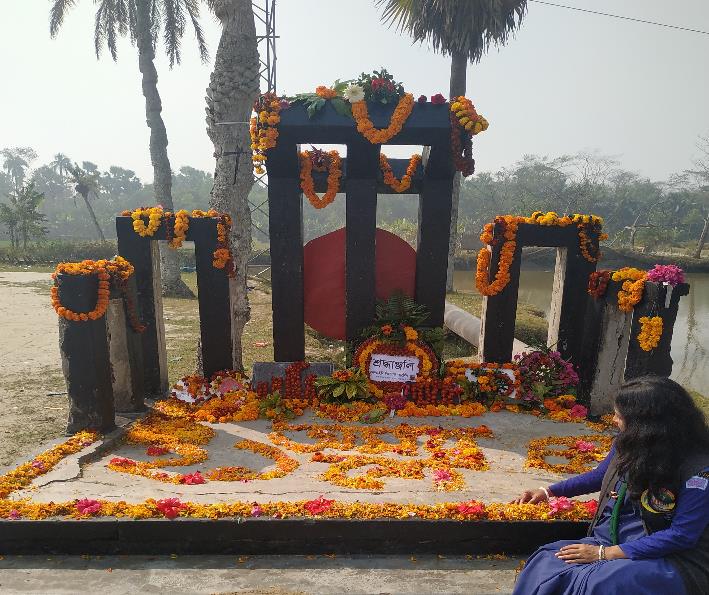 Yes, Your answer is correct.
Today's lesson is—
International Mother language Day
LESSON  OUTCOMES
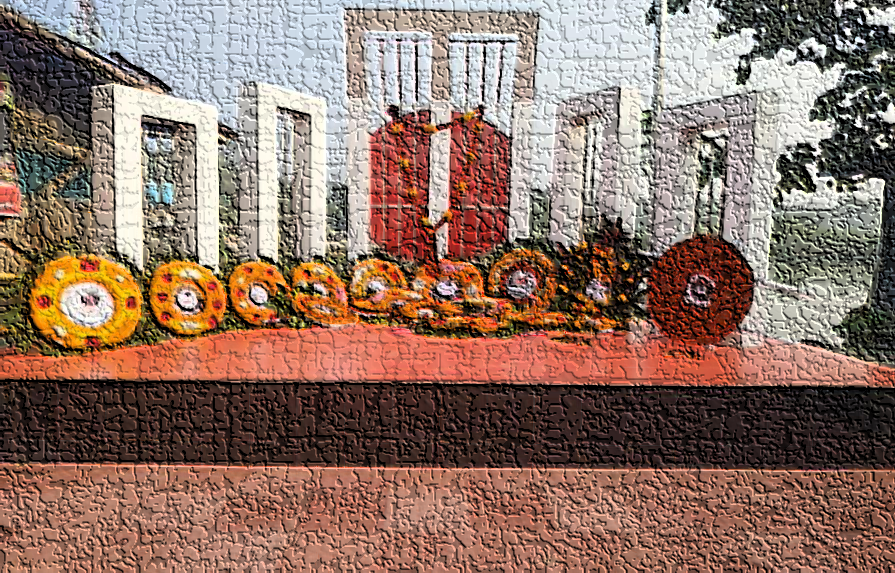 After finishing the lesson the students will be able to know that-
What is International Mother Language Day?
2. What happened on 21 February in 1952?
3. What is the importance of the day?
Read the passage loudly.
21 February is a memorable day in our national history. We observe the day every year as International Mother Language Day. The day is a national holiday. On this day, we pay tribute to the martyrs who laid down their lives to establish Bangla as a state language in undivided Pakistan in 1952.This is known as the Language Movement.
The seed of the Language Movement was sown on 21 March 1948 when Mohammad Ali Zinnah, the then Governor General of Pakistan, at a public meeting in Dhaka declared that Urdu would be the only official language of Pakistan. The declaration raised a storm protest in the eastern part of the country. The protest continued nonstop, gathering momentum day by day. It turned into a movement and reached its climax in 1952.
The government outlaw all sorts of public meetings and ralies to prevent it. The student of Dhaka University defied the law and they brought out a peaceful protest procession on 21 February 1952. When the procession reached near Dhaka Medical College, the police opened fire on the students, killing Salam, Rafiq, Barkat and Jabbar.  So we should respect to the Martyrs. This enkindled the sparks of independent movement of Bangldesh.
C. Complete the chart
Answer
Vocabulary
An act or gift intended to show respect
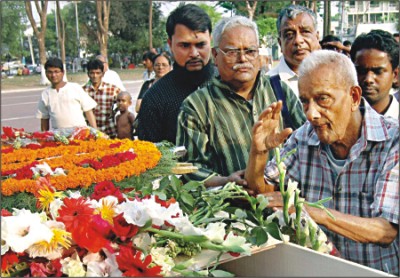 Tribute
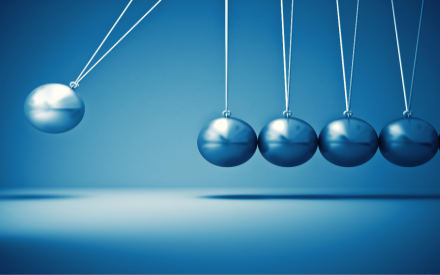 Momentum
Impetus gained by movement
A person who has broken the law and remains at large.
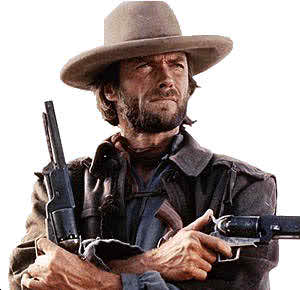 Outlaw
Climax
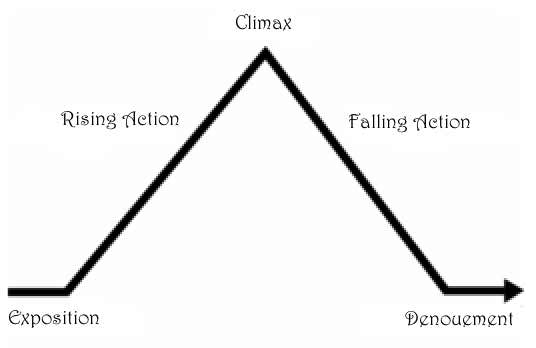 The most exciting point
E. Discuss in a group and answer the following questions.
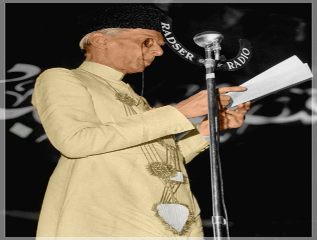 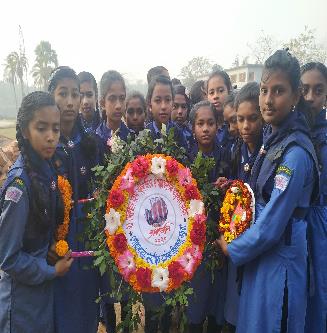 Why do we observe 21 February as the International Mother language Day?
(b) What happen when Urdu was declared as the only official     
      language of Pakistan. 
 “The seed of independence was sown in 21 February 1952”.          Do you agree with the comment?  Why? .
Answer
The UNESCO has proclaimed February 21 as the International Mother Language Day in 1999. So we observe 21 February as International Mother Language Day.
2. The declaration raised a storm of protest in East Pakistan. It continued non-stop. The government banned all types of public meetings.
3. Yes, I agree. On this day, by protesting the one sided decision of the then Government of Pakistan, the people of East Pakistan understood how to struggle against illegal decision and oppression. So the people of East Pakistan dreamt to be free from West Pakistan.
Evaluation
Fill in the blanks
February 21 is a glorious  (a)……………..for Bangalee nation. We are always (b)…………..against the  (c)……………and untruth. Let us (d)……………..our pledge on (e)……………….day and (f)…………….our motherland a “Sonar Bangla” so (g)……………our next (h)……………….can hold their (i)…………………high in the (j)………………… .
Answer
a) milestone      b) vocal
  c) injustice        d) renew
  e)this                 f) build
  g) that               h) generation
  i) heads             j) world
Home Work
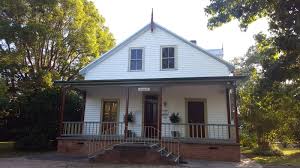 Write a paragraph about International Mother language Day.
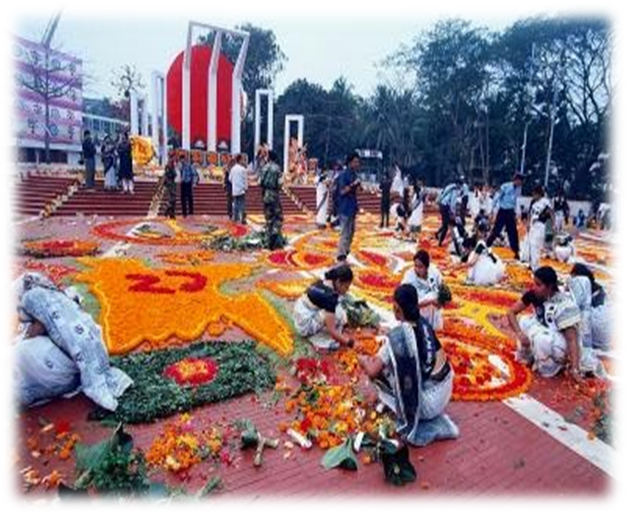 আমার ভাইয়ের রক্তে রাঙানো একুশে ফেব্রুয়ারি, আমি কি ভুলিতে পারি?
Thanks for all students